Površinska raspodjela učinkovitosti detekcije malog broja fotona kod dioda s lavinskom multiplikacijom
Marijan Matković
Fizički odsjek, Prirodoslovno-matematički fakultet, Sveučilište u Zagrebu, Bijenička 32, 10000 Zagreb, 24.siječnja 2025.
Mentor: dr. sc. Tihomir Knežević
Institut Ruđer Bošković, Bijenička 54, 10000 Zagreb
Općenito o SPAD-ovima
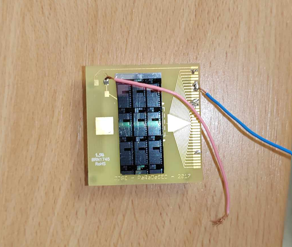 Jednofotonske lavinske diode

Poluvodički elementi

Geiger režim

Elektron-šupljina

Lavinska reakcija
Slika 1 Pločica sa SPAD elementima
Općenito o SPAD-ovima
Tamni impulsi (dark count rate)


Nakonprobojni imuplsi 
  (afterpulsing)


Optičko preslušavanje (optical crosstalk)
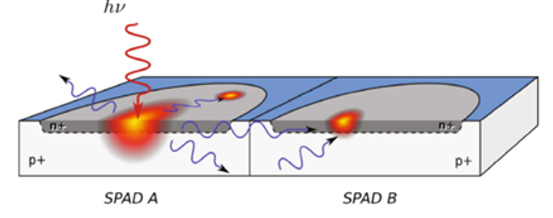 Slika 2 Ilustracija optičkog preslušavanja
Preuzeto iz [1]
Kako rade SPAD-ovi?
P-n spoj

Prolazak fotona kroz silicij

Valentna  vodljiva vrpca

Osiromašeno područje

Napon, električno polje  struja
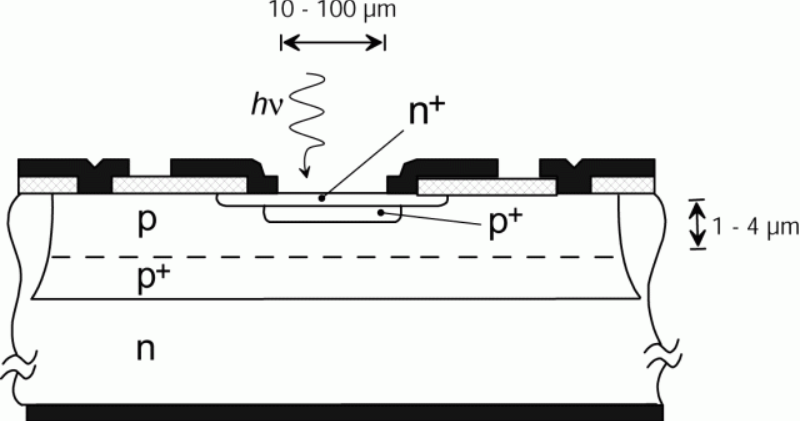 Slika 3 Ilustracija strukture SPAD-a
Kako rade SPAD-ovi?
Udarna ionizacija

Lavinska multiplikacija

Gašenje (quenching)

SPAD senzor kao prekidač
Primjena
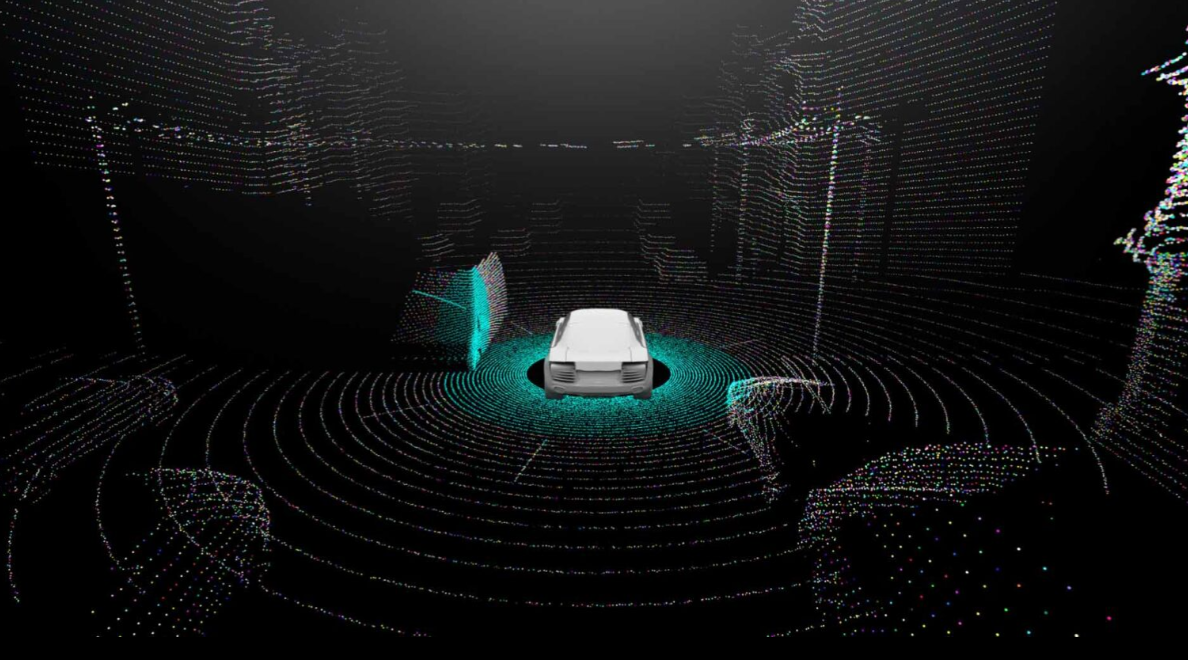 Optička komunikacija

Prijenos i pohrana informacija

3D detekcija- LiDAR

Neuronske mreže
Slika 4 Ilustracija LiDAR tehnologije
Preuzeto iz [8]
Mjerenja
Strujno-naponska karakteristika


Knife-edge metoda


Površinska raspodjela detekcije fotona
Strujno-naponska karakteristika SPAD-a
Odnos napona i struje

Propusni i zaporni smjer

Ovisnost o svjetlosti

Tamna struja

Sklop za smanjivanje prenapona
Knife-edge metoda
Prostorni profil laserske zrake

„oštrica” 

Mjeri se od ukupne snage snopa do nule

Sigmoidna krivulja
Knife-edge metoda
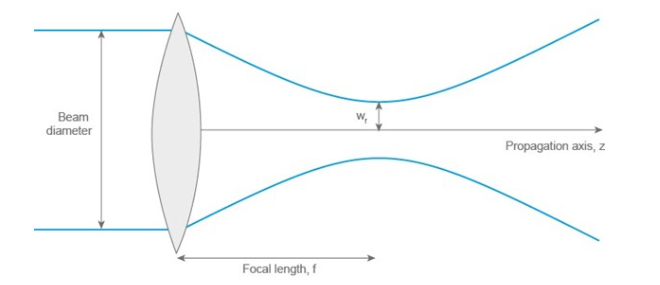 Slika 5 Ilustracija laserskog snopa
Preuzeto iz [7]
Površinska raspodjela detekcije fotona
Motivacija
Potreban laserski snop što manje širine
Površinska raspodjela jakosti struje
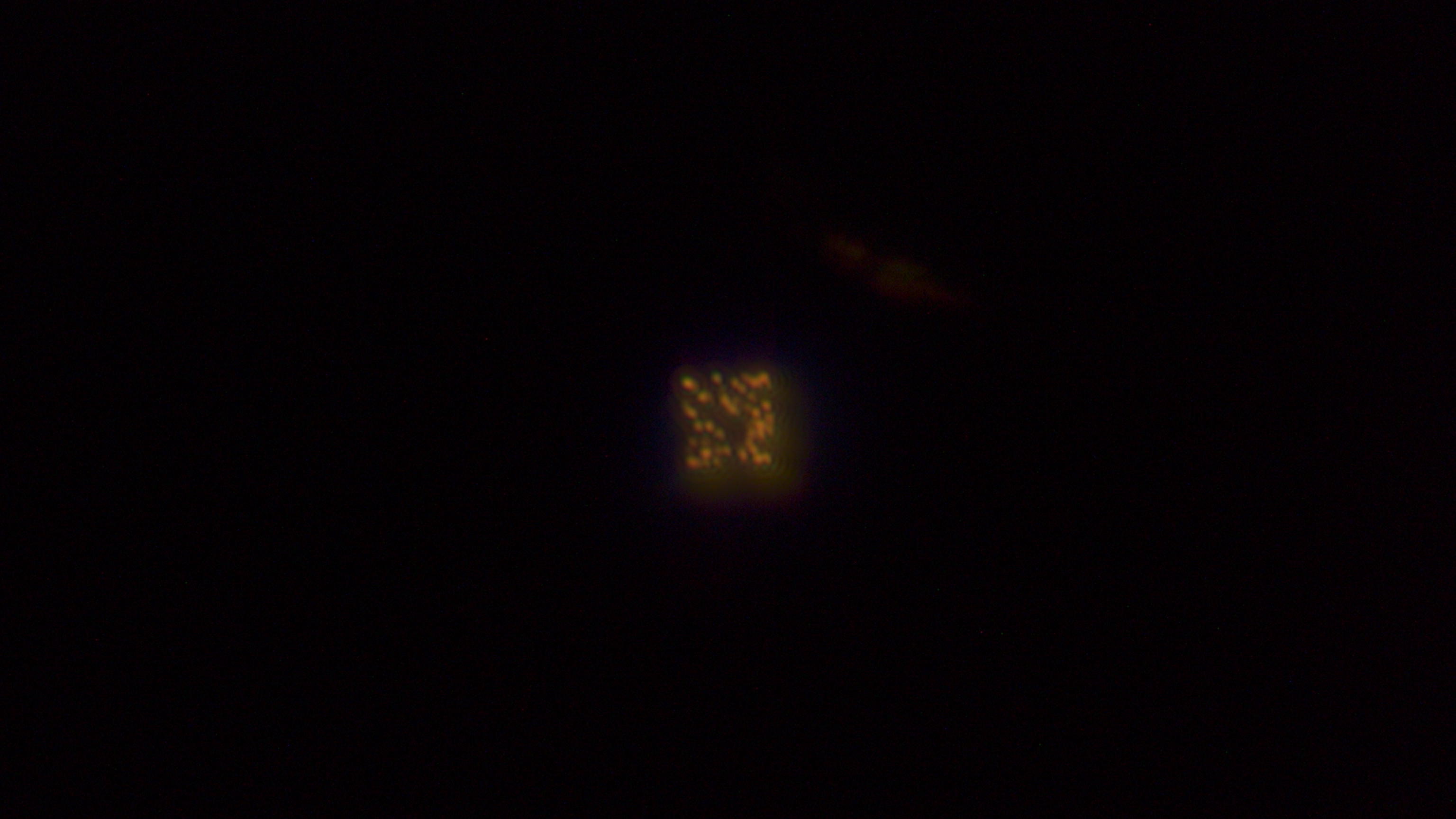 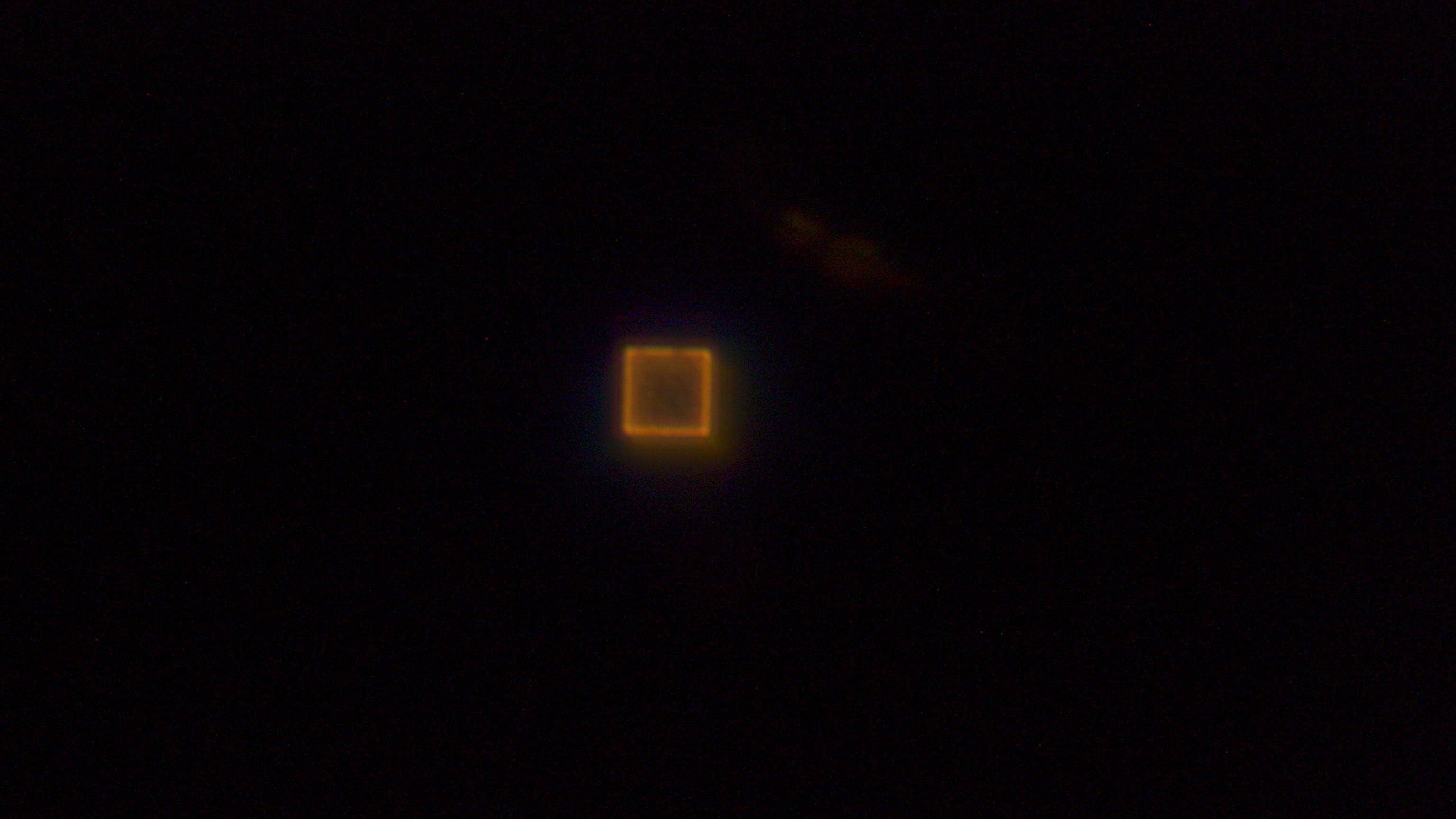 Slika 6 Sjaj nedefektnog SPAD-a
Slika 7 Sjaj defektnog SPAD-a
Mjerni postav
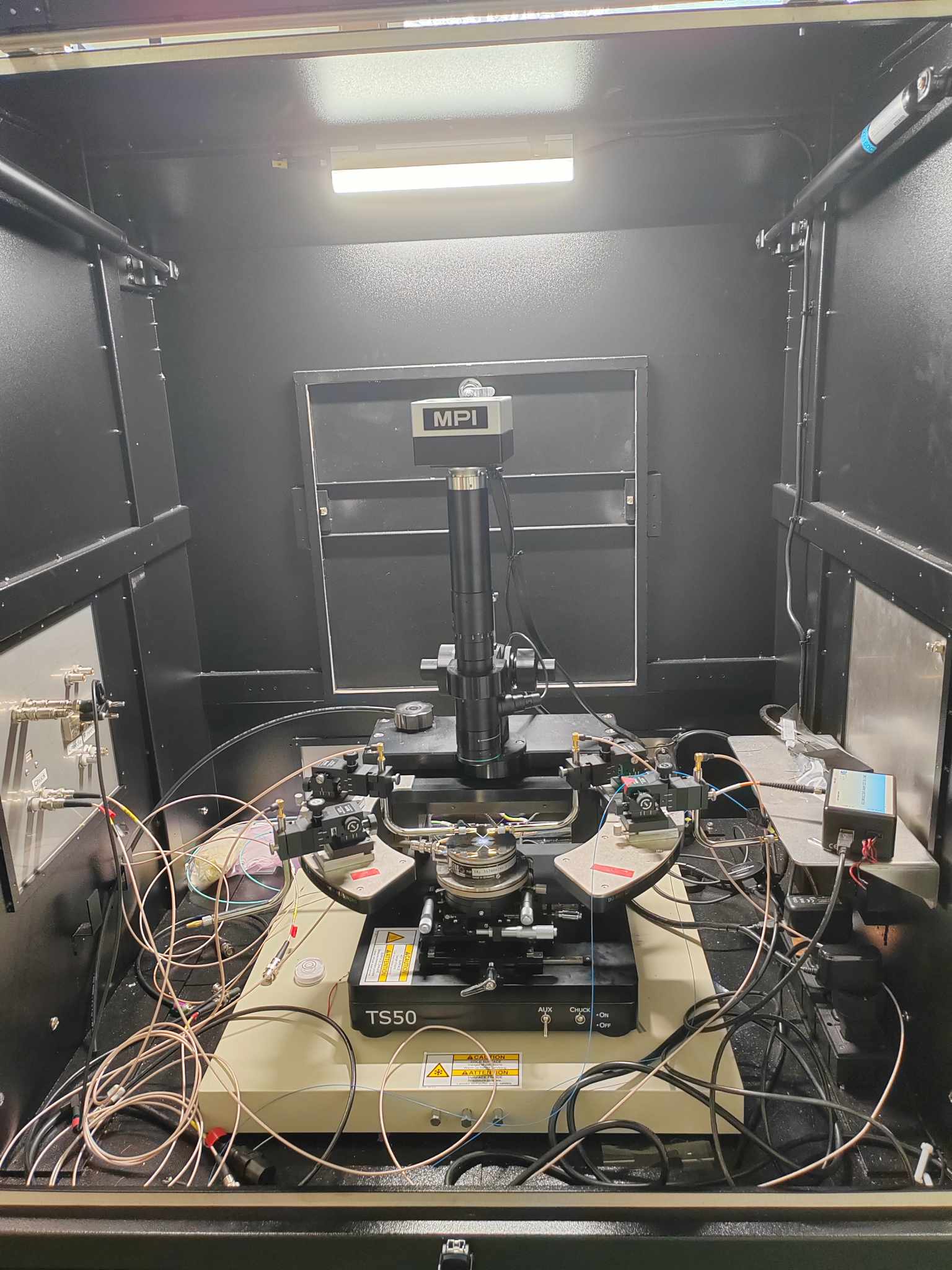 Sondna stanica

Računalo
Slika 8 Sondna stanica
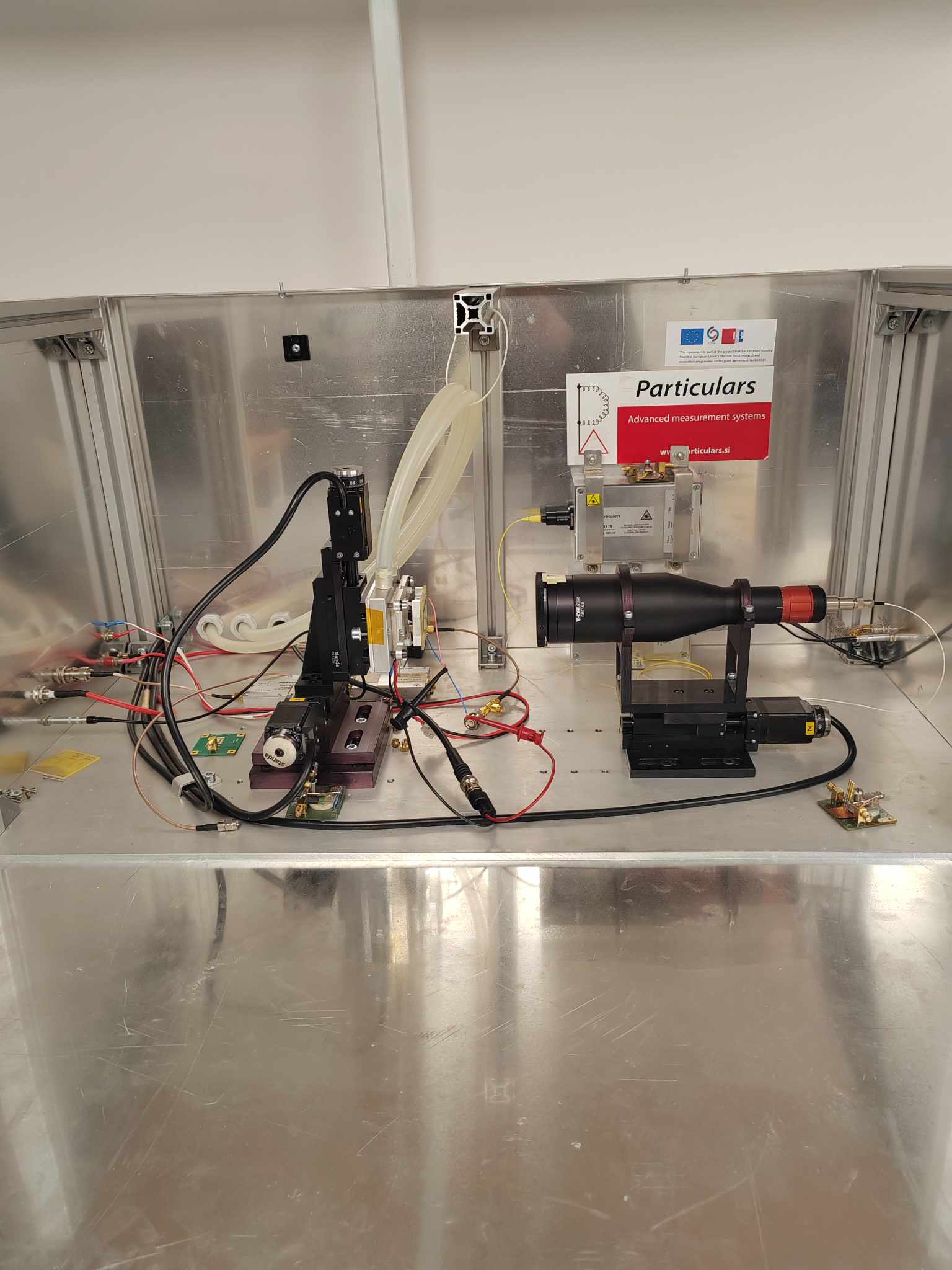 Mjerni postav
Laserski postav:

Laser
Beam expander
Kolimator
Leće
Rožnica
Postolje povezano s računalom
Računalo
Izvor napona i ampermetar
Slika 9 Laserski postav
Rezultati strujno-naponske karakteristike
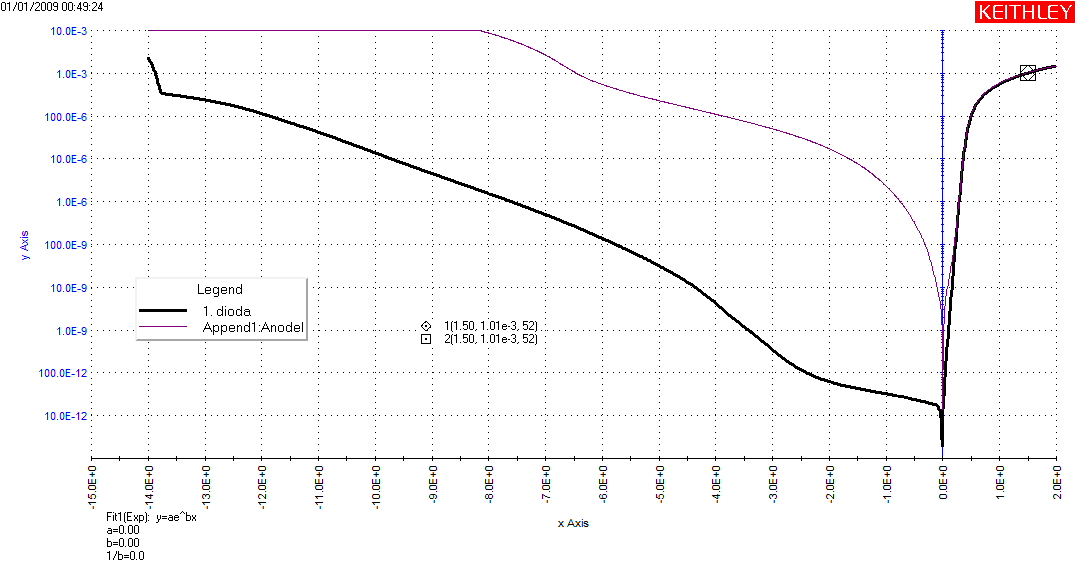 Defektnasvjetlija linija

Nedefektna crna linija




Izraženiji porast kod defektne diode
Eksponencijalni rast u propusnom smjeru
Potpuno slaganje s teorijom
Rezultati knife-edge metode
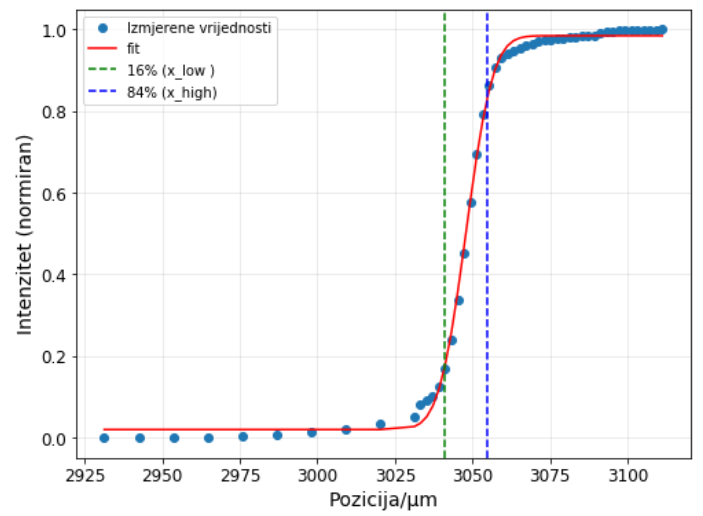 Iteracije

Rožnica

Kolimator 

Udaljenost
d = (13.7 ± 0.2) µm, R=1.45%
Iteracije
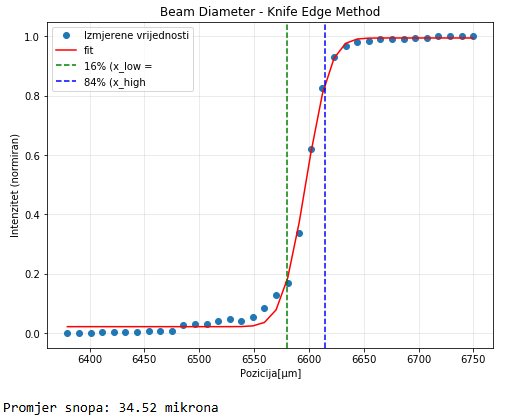 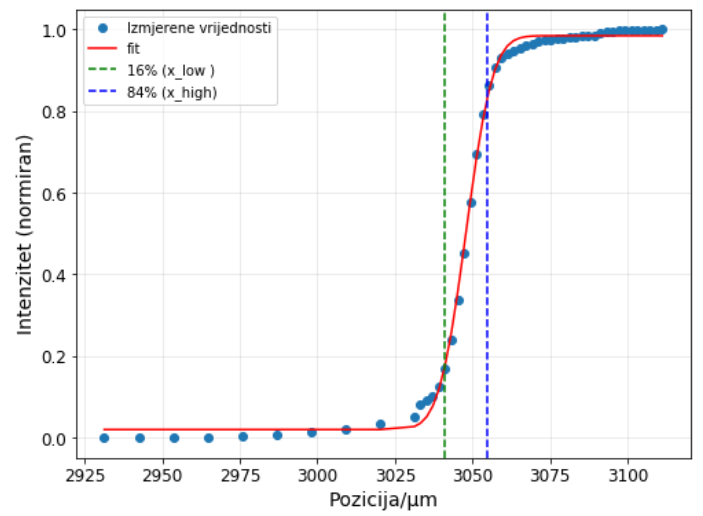 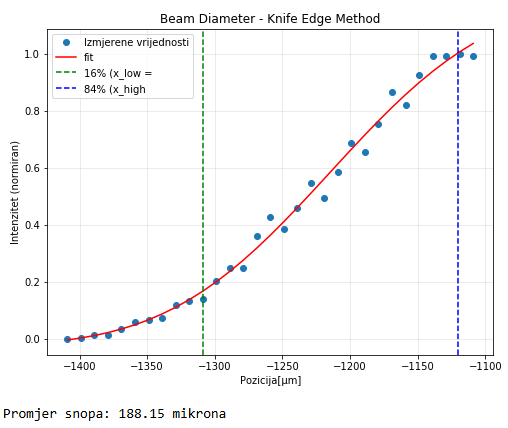 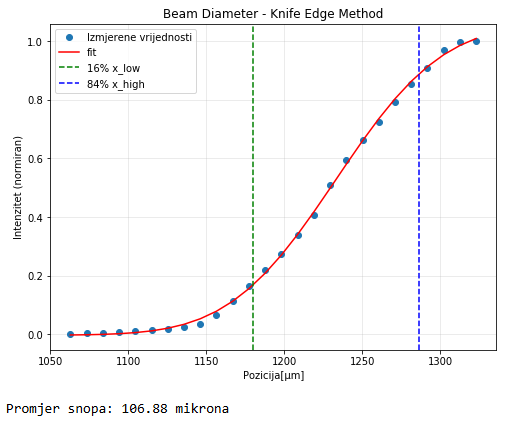 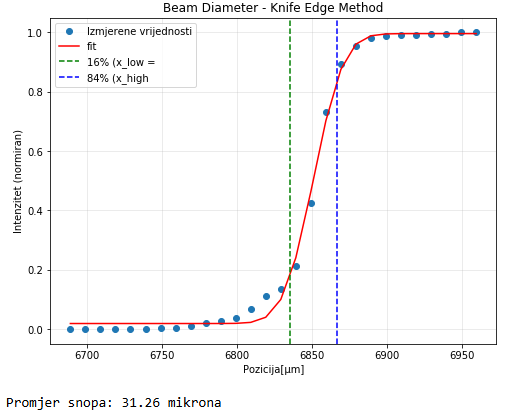 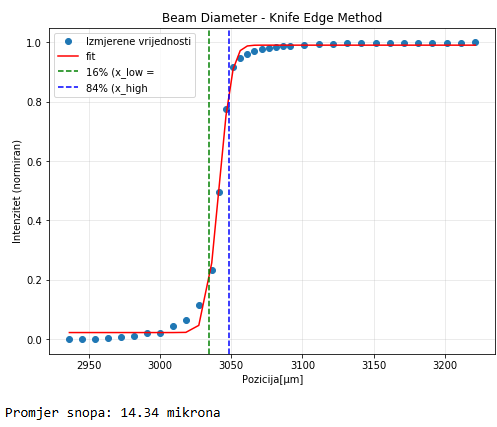 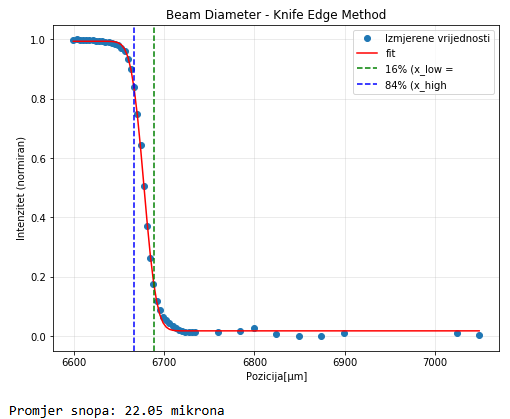 Problemi daljnje optimizacije
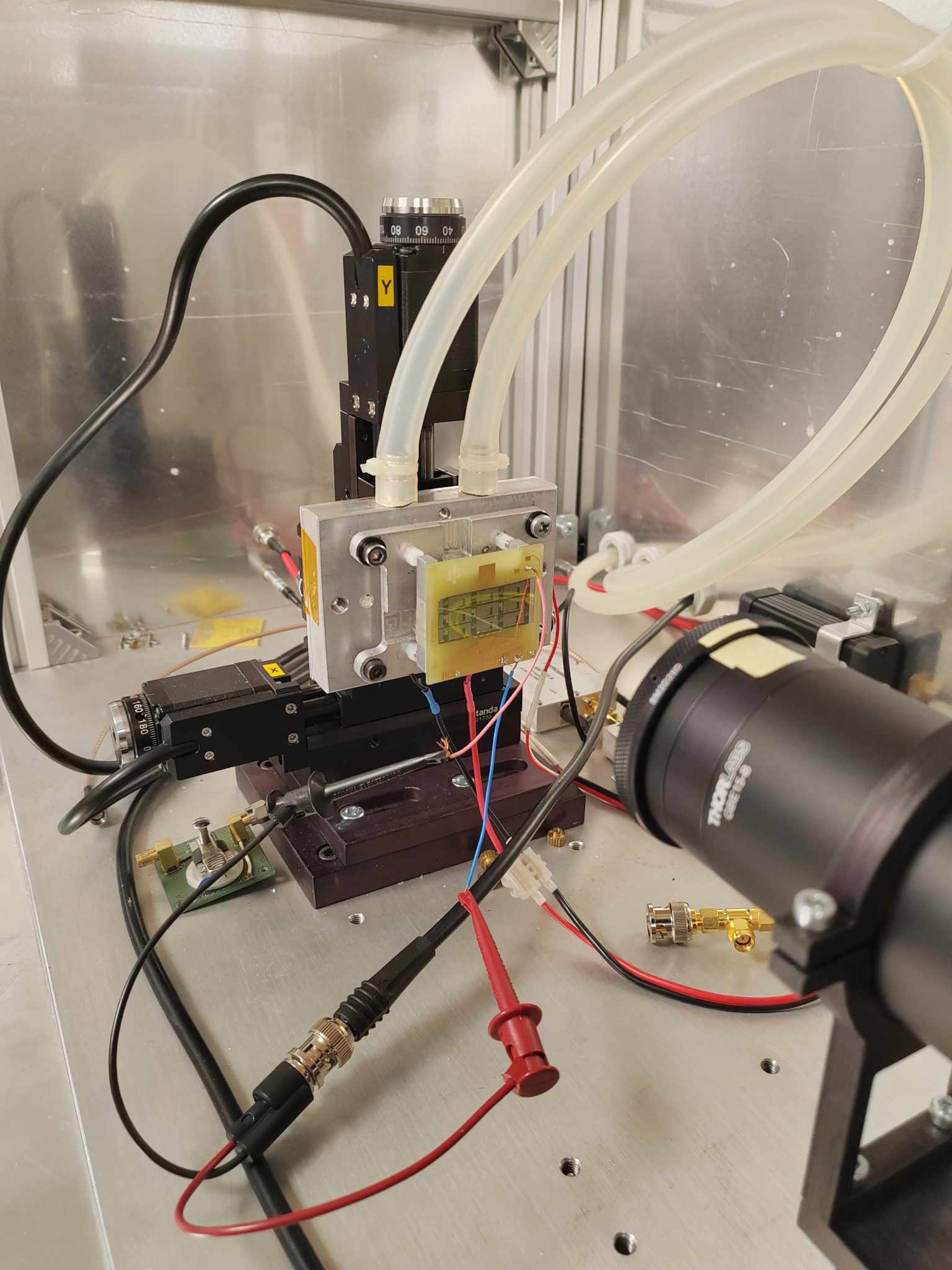 Šum, tamna struja

Rožnica

Automatizacija

Preciznost uređaja
Slika 10 Postolje s uređajem
Rezultati mjerenja površinske raspodjele detekcije fotona
Nedefektna dioda pri 0V







       Defektna dioda pri 0V
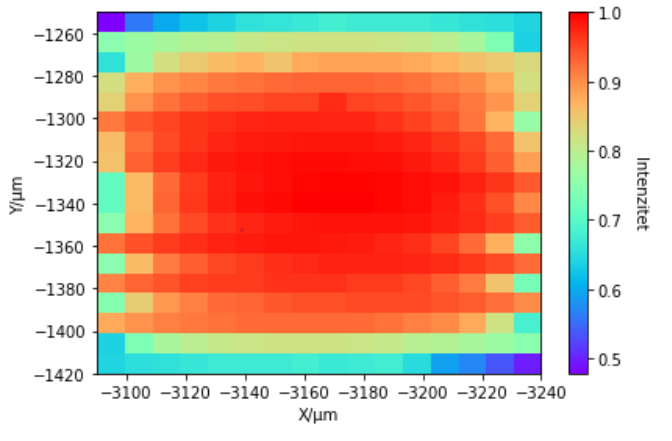 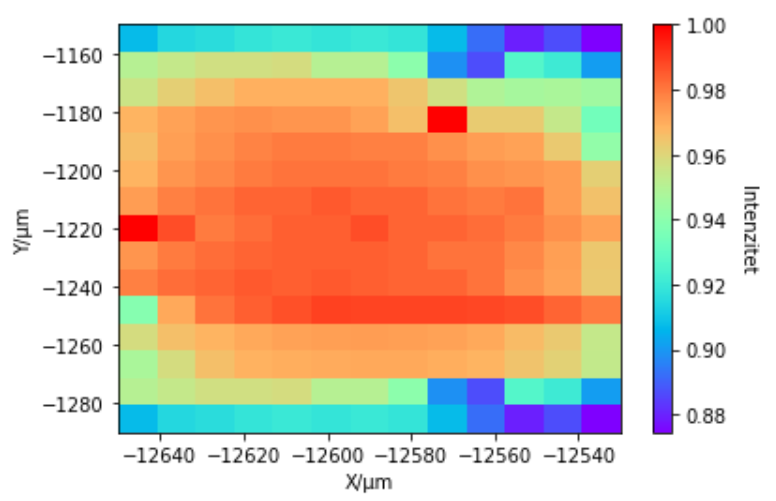 Rezultati mjerenja površinske raspodjele detekcije fotona
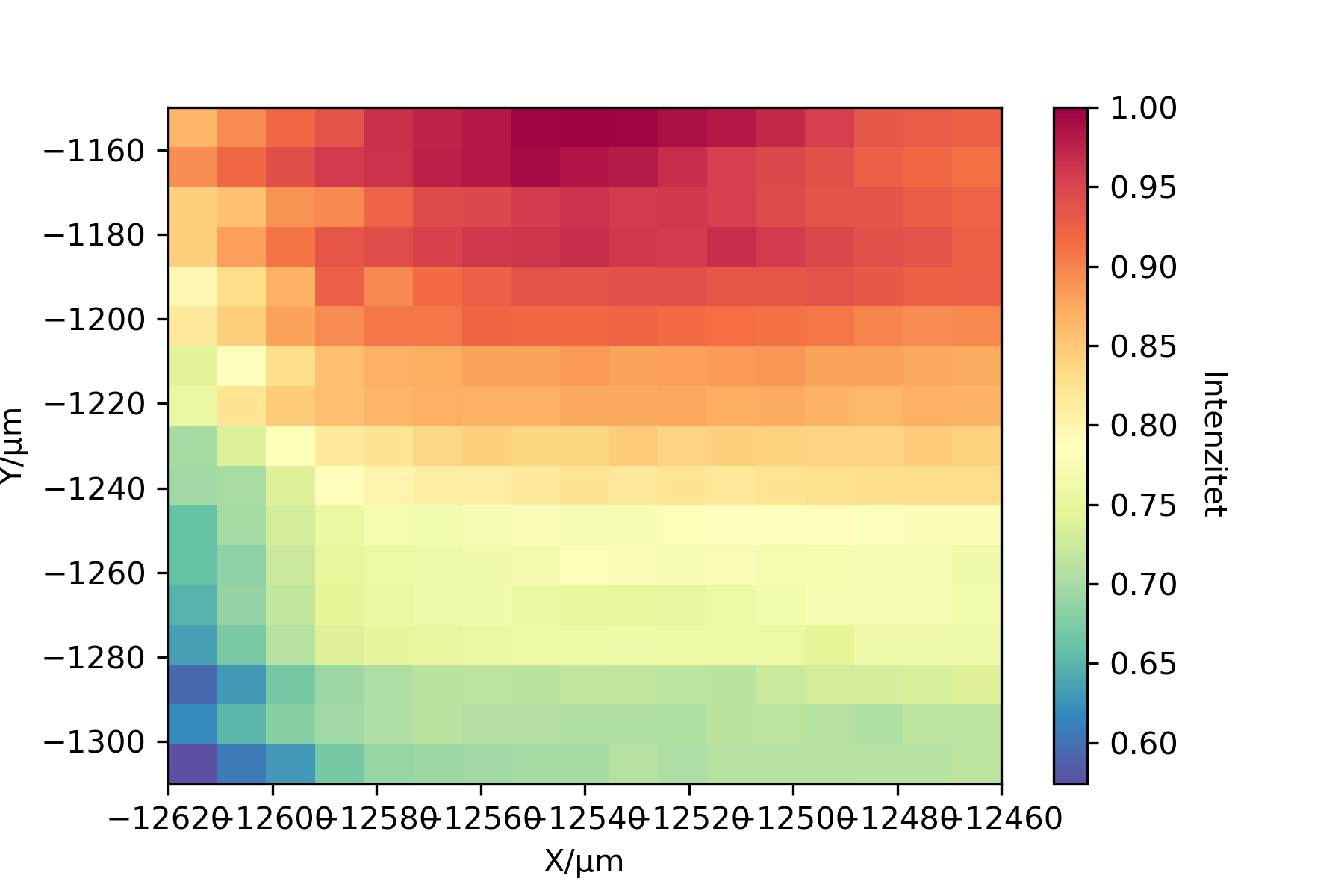 Defektna dioda pri -2V


Razlike u površini


Defekti uzrokuju povećanu multiplikaciju
Rezultati mjerenja površinske raspodjele detekcije fotona
Nedefektna dioda pri -5V


Pomaci između mjerenja od 5µm


Različite osjetljivosti po diodi
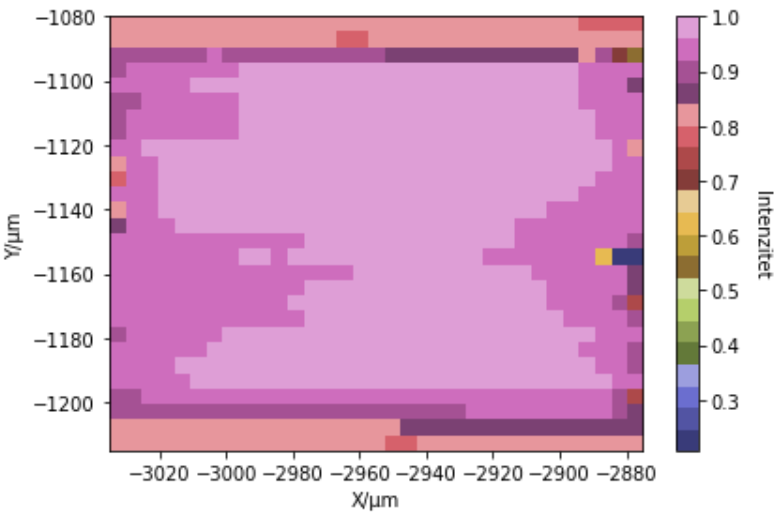 Rezultati mjerenja površinske raspodjele detekcije fotona
Nedefektna dioda pri -10V


Šum


Nepouzdanost
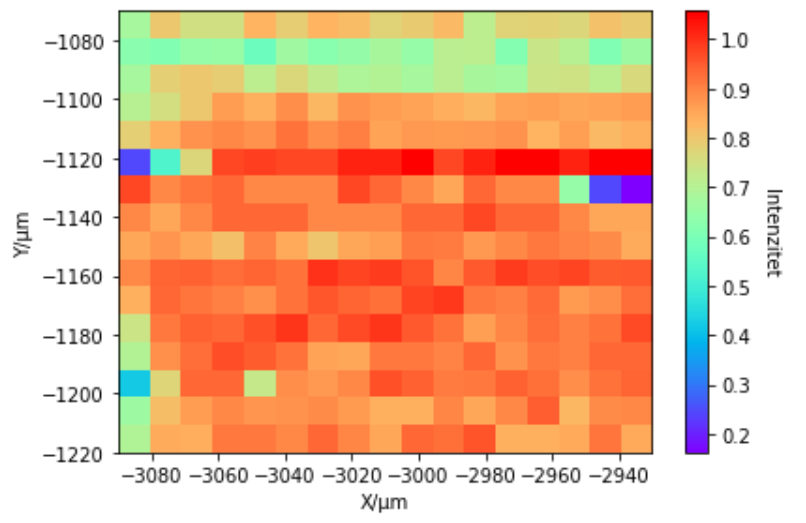 Problemi
Šum

Tamna struja

Potrebna automatizacija

Compliance ampermetra

Preciznost uređaja
[Speaker Notes: Kabel, nagnutost diode]
Zaključak
Strujno-naponska karakteristika u slaganju s teorijskim predviđanjima

Knife-edge metoda

Nedefektna dioda  uniformna raspodjela

Defektna defekti pojačavaju multiplikaciju

Za preciznija mjerenja potrebno optimiziranje postava
Literatura
[1] Ceccarelli, F., Acconcia, G., Gulinatti, A., Ghioni, M., Rech, I., & Osellame, R. (2021). Recent Advances and Future Perspectives of Single-Photon Avalanche Diodes for Quantum Photonics Applications. Advanced Quantum Technologies, 4, 1-24. https://doi.org/10.1002/qute.202000102. 
[2] Introduction to the Silicon Photomultiplier (SiPM). (2021). Onsemi, 8, 1-12. 
[3] Krakers, M., Knežević, T., Batenburg, K. M., Liu, X., Nanver, L. K. (2020). Diode Design for Studying Material Defect Distributions with Avalanche-Mode Light Emission. 2020 IEEE 33rd International Conference on Microelectronic Test Structures, ICMTS 2020. https://doi.org/10.1109/ICMTS48187.2020.9107933. 
[4] Krakers, M., Knežević, T., & Nanver, L. K. (2019).  Reverse Breakdown and Light-Emission Patterns Studied in Si PureB SPADs. MIPRO 2019, 30-35. https://doi.org/10.23919/mipro.2019.8757007. 
[5] Nanver, L., & Knežević, T. (2023). Optical Detectors. U A. Chen  (Ed.), Advances in Semiconductor Technologies: Selected Topics Beyond Conventional CMOS (pp. 211-229). Wiley-IEEE Press. 
[6] Rashad, M. M. (2020). Measurements of Laser Beam Using Knife Edge Technique. [Diplomski rad, Milansko politehničko sveučilište]. POLITesi. https://www.politesi.polimi.it/retrieve/b0b19da2-0788-434f-8313-4264bffda739/la%20tesina%20revised-converted.pdf. 
[7] https://www.gentec-eo.com/blog/spot-size-of-laser-beam
[8] https://denso-x.com/stories/how-lidar-technology-is-shaping-our-lives/
Hvala na pažnji!